Česká národní banka
Michal Janovec
ČNB
Je právnická osoba veřejného práva
ČNB je ústřední bankou České republiky, orgánem vykonávajícím dohled nad finančním trhem a orgánem příslušným k řešení krize na finančním trhu. 
Je zřízena Ústavou České republiky a svou činnost vyvíjí v souladu se zákonem č. 6/1993 Sb., o České národní bance
Zakotvení
Podle článku 98 Ústavy ČR a v souladu s primárním právem EU je hlavním cílem činnosti ČNB péče o cenovou stabilitu
Pomocí měnověpolitických nástrojů

Péče o finanční stabilitu
Podpora hospodářské politiky státu
Cíle
V souladu se svým hlavním cílem ČNB určuje měnovou politiku, vydává bankovky a mince, řídí a dohlíží na peněžní oběh, platební styk a zúčtování bank. 
Vykonává dohled nad finančním trhem
Činnosti
Její deklarovanou úlohou je zajistit stabilitu cenového indexu (což není totožné jako stabilita cen). 
ČNB usiluje o plnění uvedené úlohy v rámci měnově politického režimu nazývaného cílování inflace. 
Rozhodování bankovní rady ČNB o nastavení základních úrokových sazeb
Měnová politika
V souhrnu tzn. dohled nad bankovním sektorem, kapitálovým trhem, pojišťovnictvím a penzijním připojištěním, družstevními záložnami, devizový dohled a dohled nad institucemi elektronických peněz. ČNB stanoví pravidla, která chrání stabilitu celého finančního trhu
Dohled nad finančním trhem
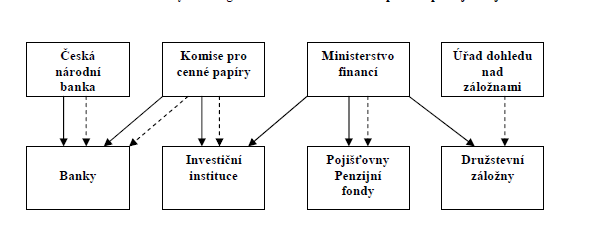 Sjednocený dohled
V rámci strukturace integrovaného dohledu, který byl konsolidován v České do roku 2007  - sektorový model
sekce bankovního dohledu, 
sekce dohledu nad pojišťovnami a 
sekce ohledu nad kapitálovým trhem, 

Od 1. ledna 2008 funkcionální model. 
sekce dohledu nad finančním trhem,
sekce regulace a analýz finančního trhu a 
sekce licenčních a sankčních řízení.
Sjednocený dohled v ČR
funkcionální model prostřednictvím tří sekcí
 sekce dohledu nad finančním trhem, 
 sekce regulace a analýz finančního trhu 
 sekce licenčních a sankčních řízení. 

Jedná se tedy o funkcionální model s několika sekcemi, integrovaný v rámci jediné instituce
Sekce dohledu ČNB
Sektorový model, resp. odvětvový model, 
formuje dohledovou strukturu, v níž jsou finanční regulace a dohled institucionálně uspořádány podle základních sektorů finančního zprostředkování (větší či menší míra oddělení dohledových institucí pro jednotlivé segmenty trhu, tedy bankovnictví, pojišťovnictví atd)
Funkcionální model
 v sobě zahrnuje řešení, kde finanční regulace a dohled sleduje ochranu jednotlivých funkcí finančního systému (tento model se opírá o typologii jednotlivých tržních selhání, proto odděluje ochranu investorů a spotřebitelů zaměřená na férové využívání trhů, obezřetnostní regulaci a dohled, stabilitu finančního systému a ochranu hospodářské soutěže)
Finanční dohled
Využití modelů dohledu
Zdroj: SHOEMAKER. D.: Financial Supervision in the EU (2011)
Česká národní banka má monopolní právo vydávat bankovky a mince včetně mincí pamětních. 
Dbá o plynulý a hospodárný peněžní oběh,
spravuje zásoby peněz, 
stahuje z oběhu a ničí opotřebované bankovky a mince a vyměňuje poškozené peníze za nové
Emise oběživa a peněžní oběh
Do devizové činnosti patří především správa devizových rezerv, operace na devizovém trhu a devizová regulace. 
Správa devizových rezerv má za cíl udržovat a eventuálně zvyšovat hodnotu devizových rezerv, zabezpečovat devizovou likviditu země.
Devizové rezervy se skládají z cenných papírů denominovaných v cizích měnách, hotovosti a zlata.
Devizová činnost
ČNB stanoví pravidla provádění platebního styku bankami i nebankovními subjekty. Například lhůty zúčtování, pravidla pro vydávání a užívání elektronických platebních prostředků (např. platebních karet) a pro bezpečné fungování platebních systémů.
Provozuje systém mezibankovního platebního styku CERTIS a dále systém trhu krátkodobých dluhopisů SKD. 
Vede účty a poskytuje služby platebního styku zejména státu a bankám
Platební styk a zúčtování bank
Česká národní banka stanoví vyhláškami (tzv. emisní vyhlášky) mj.

nominální hodnoty, rozměry, hmotnost, materiál, vzhled a další náležitosti bankovek a mincí a jejich vydání do oběhu,

ukončení platnosti bankovek a mincí a způsob a dobu jejich výměny za jiné bankovky a mince.
ČNB jako normotvůrce
ČNB spolu s MF ČR připravuje a předkládá vládě návrhy Z v oblasti měny a peněžního oběhu…

ČNB spolupracuje s MF ČR na přípravě návrhů Z v oblasti… platebního styku, regulace vydávání elektronických peněz…
ČNB jako předkladatel Z
finanční zprostředkování (obchody s penězi na finančním trhu);

realizace platebního styku (s výnosy zejména ve formě „poplatků“ a provizí za bankou provedené služby v oblasti platebního styku);

emise bezhotovostních peněz (jedná se o funkci bankovního sektoru jako celku, základ emise bezhotovostních peněz spočívá v procesu multiplikace bankovních depozit)
Role komerčních (obchodních) bank
ČNB poskytuje bankovní služby pro stát a veřejný sektor. 
Vede účty organizacím napojeným na státní rozpočet (finanční a celní úřady, Česká správa sociálního zabezpečení, úřady práce, příspěvkové organizace, státní fondy)
Banka je politicky nezávislá (garantováno Ústavaou, zákonem o ČNB a postavením bankovní rady); 
zodpovídá se dvakrát ročně Poslanecké sněmovně
Co ještě?
Nejvyšším řídícím orgánem České národní banky je sedmičlenná Bankovní rada. 
guvernér ČNB, dva viceguvernéři a další čtyři členové bankovní rady. 
Členy bankovní rady na dobu 6 let jmenuje a odvolává prezident (bez nutnosti kontrasignace nebo souhlasu jiného ústavního orgánu).
Rada přijímá svá rozhodnutí prostou většinou hlasů, je usnášeníschopná, je-li přítomen guvernér, nebo jím pověřený předsedající viceguvernér a alespoň další tři její členové
Bankovní rada
https://www.youtube.com/watch?v=OH40BKvJZno
Kvantitativní uvolňování